¿ Pero, qué es lo que va a cambiar las competencias en la escuela?
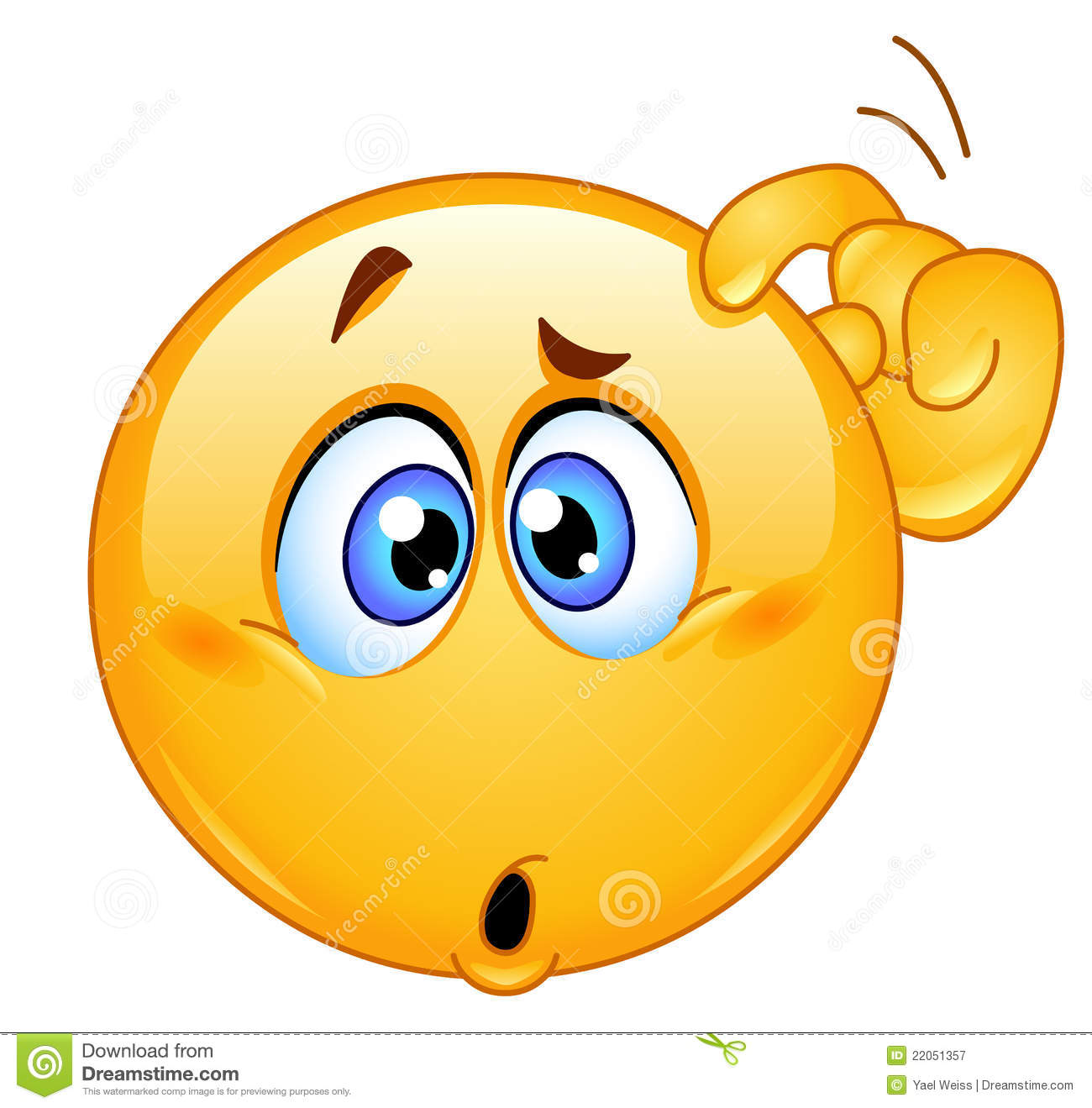 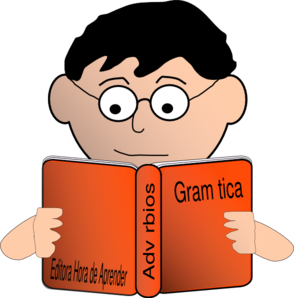 Pasamos de tener los contenidos como elemento central de la programación…
A tener las competencias.
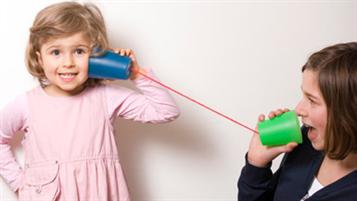 Pasamos de procurar que el alumnado sepa…
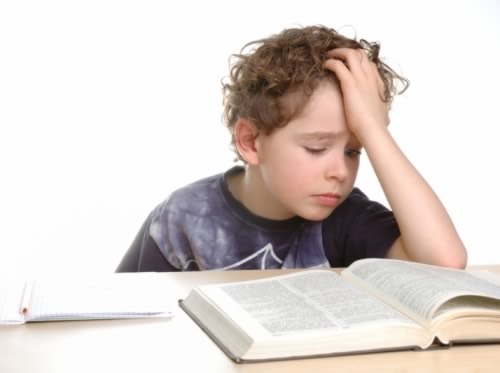 A que sepa hacer con lo que sabe.
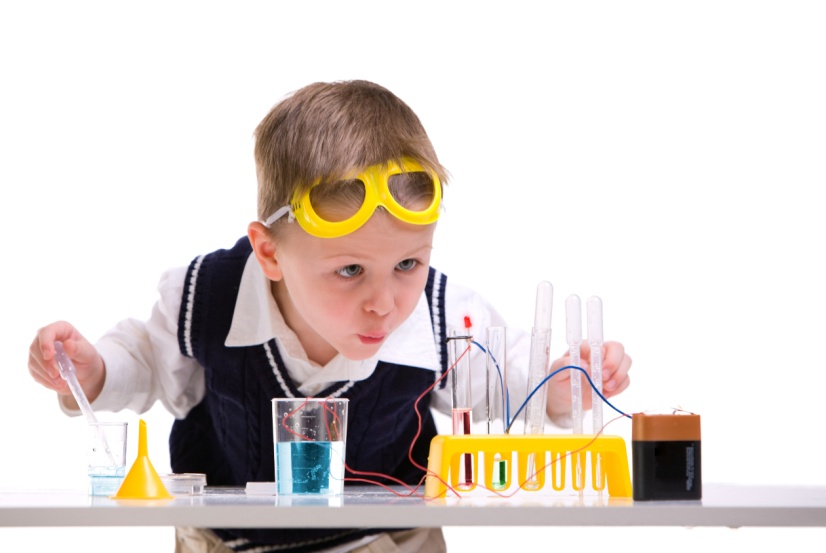 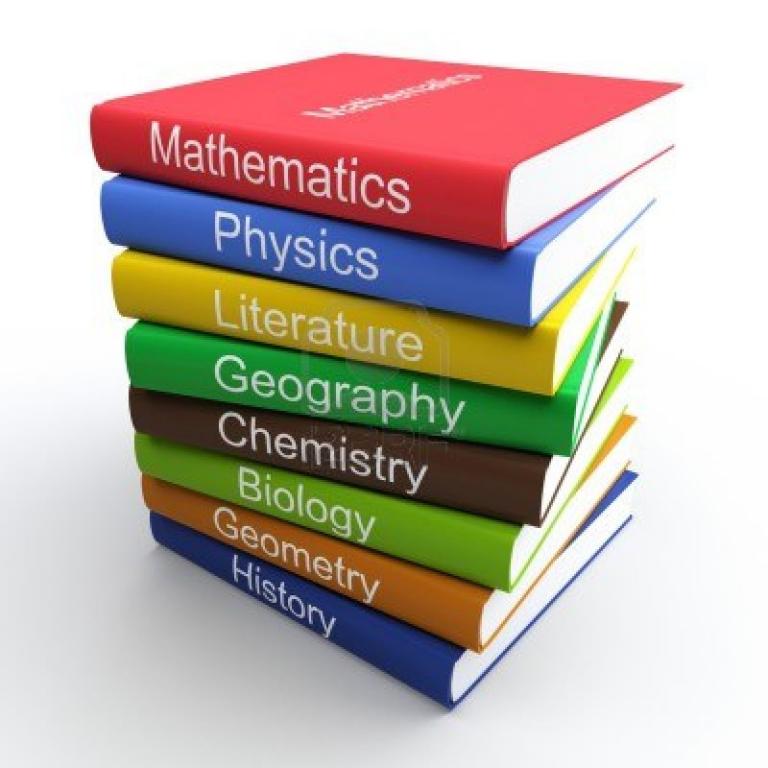 Pasamos de tener el libro de texto como único recurso…
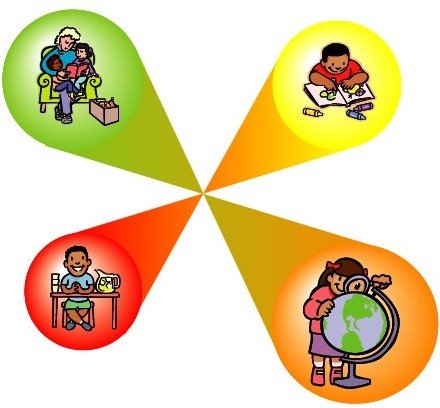 A que el libro de texto sea un recurso más.
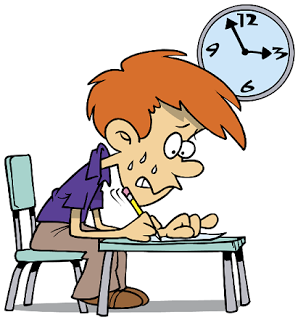 Pasamos de pedir al alumnado que reproduzca lo que sabe…
A pedirle que reflexione, analice, haga analogías, ordene los conceptos, exponga criterios para hacer una crítica, relacione en un sistema, decida, actúe, invente….
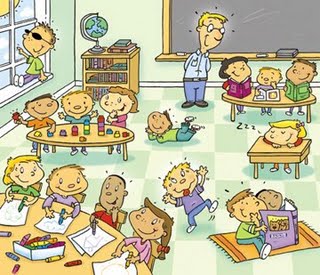 Pasamos de tener el control escrito como principal instrumento de evaluación…
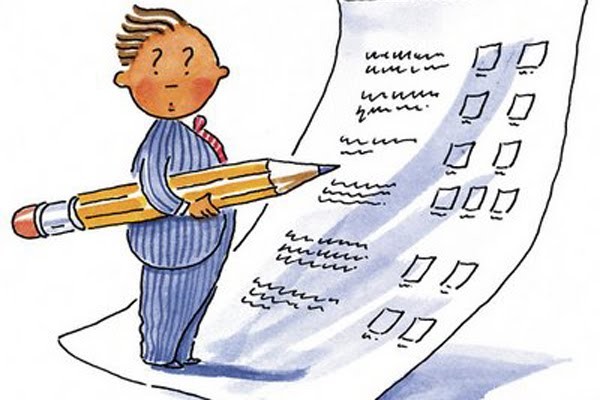 A necesitar otros instrumentos para poder evaluar .
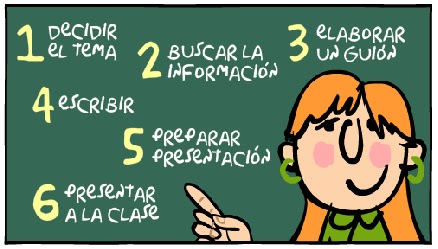 Pero ante todo, mucha calma.
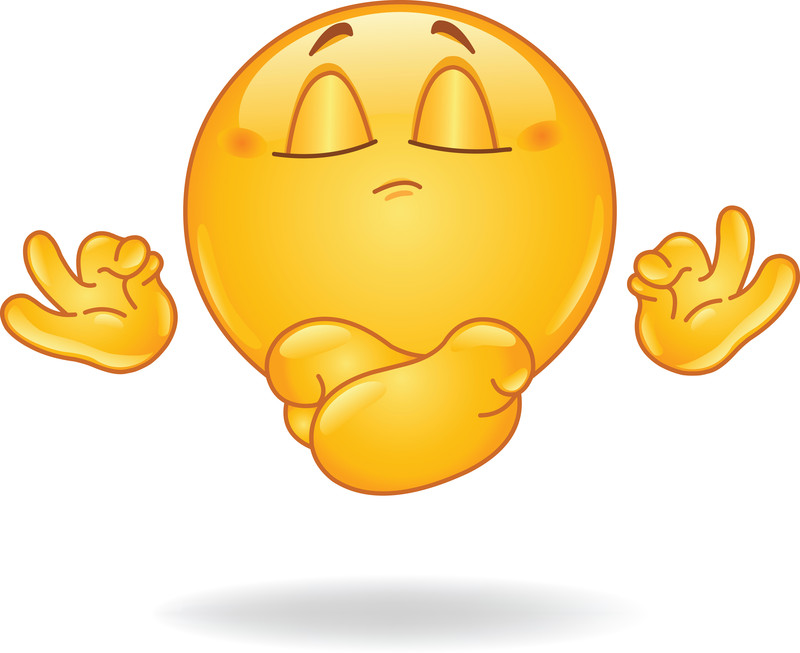